Course 13: Innovative Product Design 
and Development
Montalee Sasananan
Innovation
Creation of new concept, product, service, or method that benefits the creator AND the society.
Development of Innovation
Problem

	Creative problem solving

		Other people use the results	

		        Innovation				 	
                        
                     Innovation is used for a long time

					Tradition
Path to innovation
Basic research – needs investment in time and capital 
Applied research – developed from existing innovation
C&D
Reverse Engineering
c h a l l  e  n   g  e  s
Constant change
Varied demand
Contradiction
Time constraint
Economic constraint
How to measure success of innovation
Quality
 Cost
 Development time
 Cost of development
 Capability of product development
Examples of innovative products
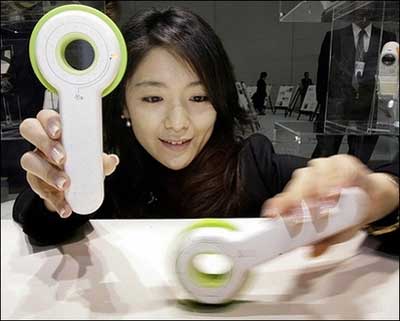 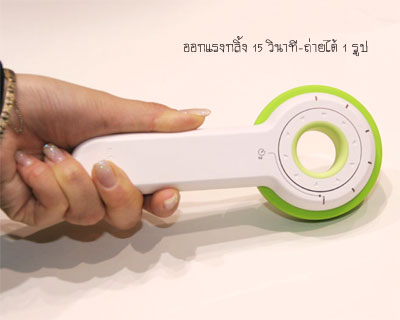 Battery-free camera
Examples of innovative products
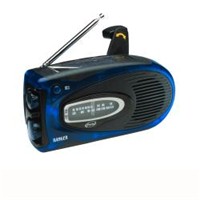 Freeplay Ranger radio
Examples of innovative products
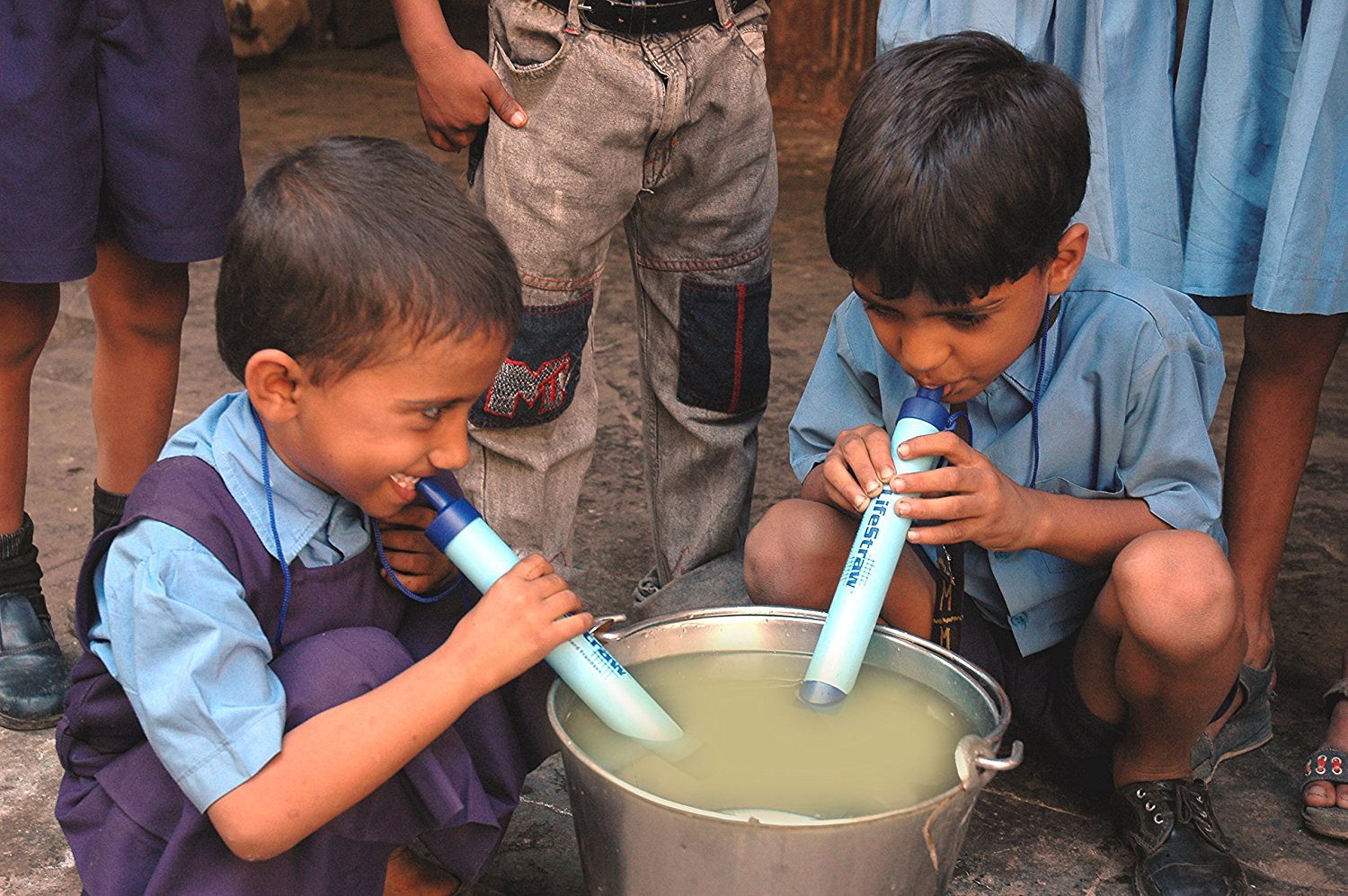 Life straw 
  - drink directly out of rivers and streams
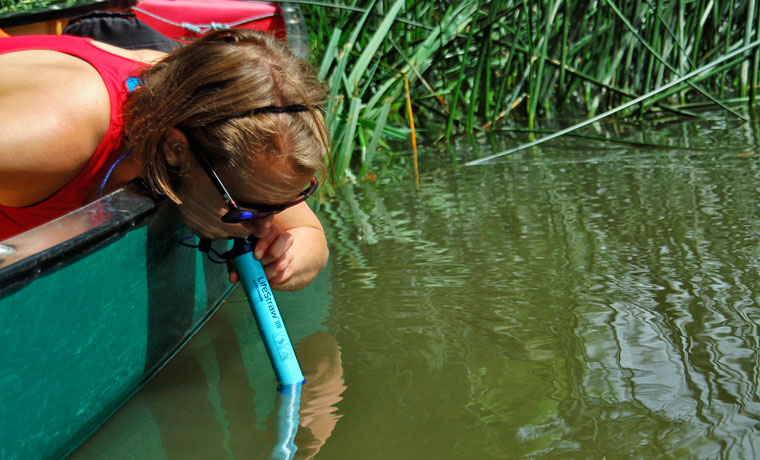 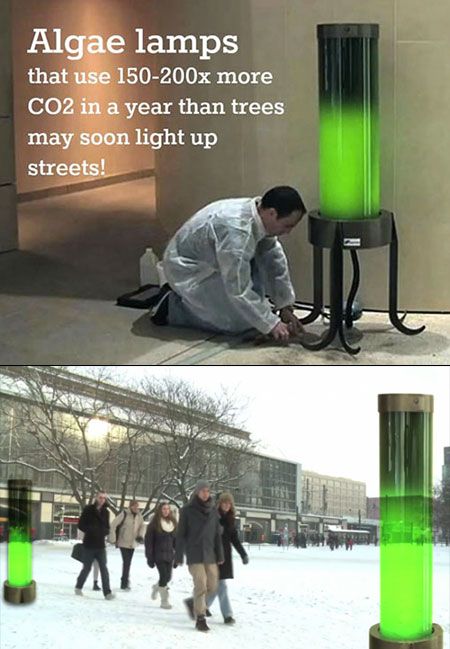 Examples of innovative products